PPTテンプレート
PAPOZIPと一緒にpptを作る楽しさを感じてください
CEO
経営 20123457 炫錫
瑠璃子
経営 201234567
瑠璃子
経営 201234567
PPTテンプレート
PAPOZIPと一緒にpptを作る楽しさを感じてください
80%
5
CONTENTS A
コンテンツについての内容を記します
PAPOZIPと一緒にpptを作る楽しさを感じてください
CONTENT
off
PowerPoint is a computer program created by Microsoft Office
Microsoft Office PowerPoint is the presentation program used the most in the world.
PPTテンプレート
PAPOZIPと一緒にpptを作る楽しさを感じてください
5
CONTENTS
コンテンツについての内容を記します
PAPOZIPと一緒にpptを作る楽しさを感じてください
off
17
26
CONTENTS
コンテンツについての内容を記します
PAPOZIPと一緒にpptを作る楽しさを感じてください
PPTテンプレート
PAPOZIPと一緒にpptを作る楽しさを感じてください
5
CONTENTS A
コンテンツについての内容を記します
PAPOZIPと一緒にpptを作る楽しさを感じてください
CONTENTS A
コンテンツについての内容を記します
PAPOZIPと一緒にpptを作る楽しさを感じてください
off
CONTENTS A
コンテンツについての内容を記します
PAPOZIPと一緒にpptを作る楽しさを感じてください
CONTENTS A
コンテンツについての内容を記します
PAPOZIPと一緒にpptを作る楽しさを感じてください
PPTテンプレート
PAPOZIPと一緒にpptを作る楽しさを感じてください
5
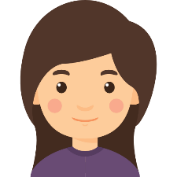 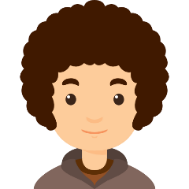 CONTENTS. A 
75%
CONTENTS. A 
75%
PAPOZIPと一緒にpptを作る楽しさを感じてください
off
PAPOZIPと一緒にpptを作る楽しさを感じてください
CONTENTS. A 
75%
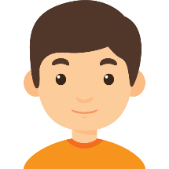 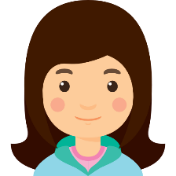 CONTENTS. A 
75%
PAPOZIPと一緒にpptを作る楽しさを感じてください
PAPOZIPと一緒にpptを作る楽しさを感じてください
デザイン 色情報
R 246
G 247
B 251
R 254
G 105
B 125
R 106
G 106
B 142
2013年バージョン以上のユーザーは、スポイト機能を利用すると便利です。
2010以下のバージョンのユーザーRGBカラー値を入力